HL7 Clinical Sequencing SymposiumOncology Use Cases
Ellen Beasley, Ph.D.		September 14, 2011
VP, Ion Bioinformatics
Overview
Uses and Complexities
what we need to detect 
what samples do we need
Workflows
Bioinformatics
Standards Needs
Uses
Identify genetic variants causing tumor formation, progression or therapy sensitivity/resistance

Current applications for sequencing in cancer are not readily identified with existing molecular methods
Over the next 1-5 years, sequencing likely to be employed in instances when traditional tumor profiling fails to definitively select a treatment
Adoption of sequencing methods will be cancer type and stage dependent
Cancer mutations: overview
Most biological variants have been implicated in cancer
Large Scale (Structural; SV) 
Deletion, Duplication, Transposition, Inversion
Small Scale
SNP/SNV, STR, microsatellites
Insertion, Deletion, colocalized Ins+Del
Epigenetic
DNA Methylation, Histone modification
RNA
Expression, Splicing, Localization, siRNA, ncRNA
Protein
Translation, Folding, Modification, Localization
Heterogeneity and Cellularity: Somatic mutation accumulation in life & cancer
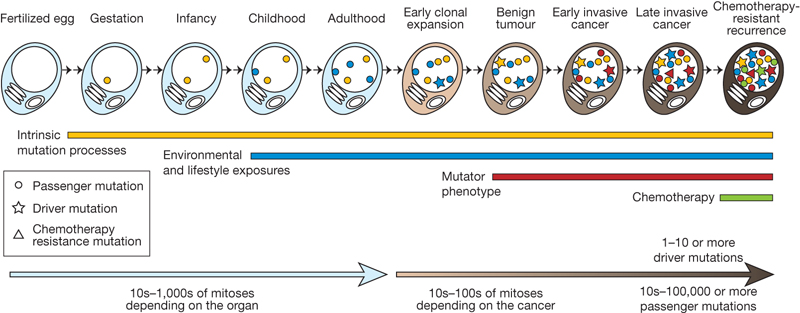 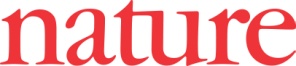 MR Stratton et al. Nature 458, 719-724 (2009) doi:10.1038/nature07943
Higher coverage is required for low frequency allele detection in mixtures
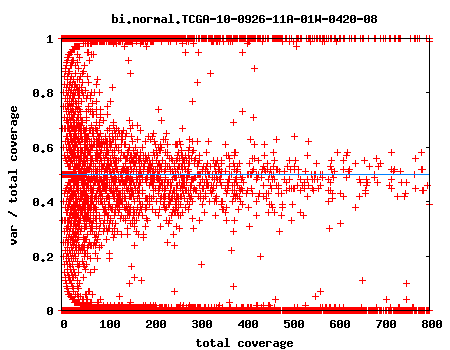 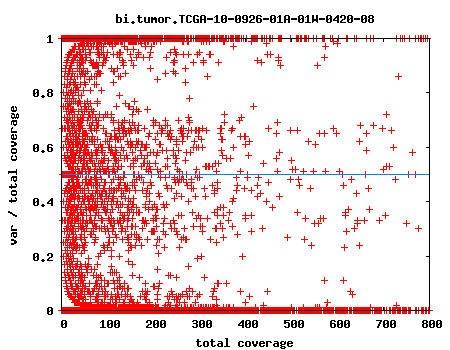 Normal
Tumor
Allele ratio
Coverage
Clonality and cellularity varies between cancers and tumor samples
Ability to detect mutations at <25% mixture is important
Courtesy of Richard Gibbs, BCM
Cancer sequencing samples
Tumor:
Formalin-fixed, paraffin-embedded (FFPE) samples
Standard for clinic samples
Usually only tumor sample, no control tissue
Difficult to extract and poor preservation

Fresh/frozen tumor sequencing
Solid tumor sample obtained during biopsy
Less common practice

Paired tumor and control samples:
Solid tumor sample obtained during biopsy
Control either blood and/or adjacent “normal” tissue
For blood tumors, flow-sorted cells may be obtained, normal and diseased
Paired samples for cancer transcriptome
?
Adjacent normal tissue
Primary cancer tumor
Blood cells
[Speaker Notes: Challenge of transc. Analysis, adjacent normal generally isn’t (normal)]
Allelic imbalance in expression
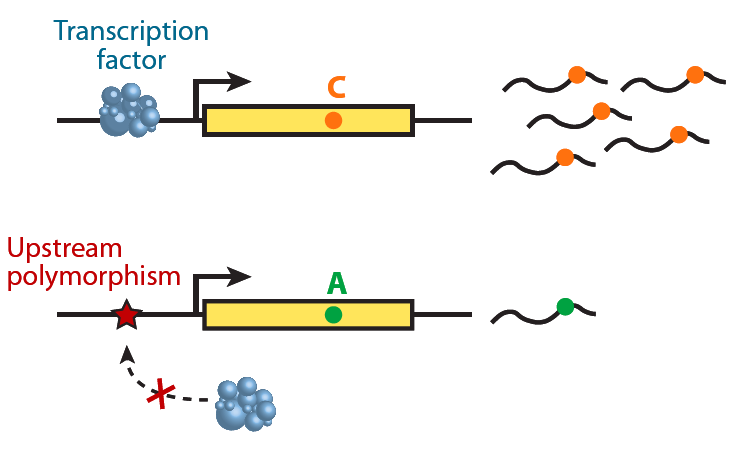 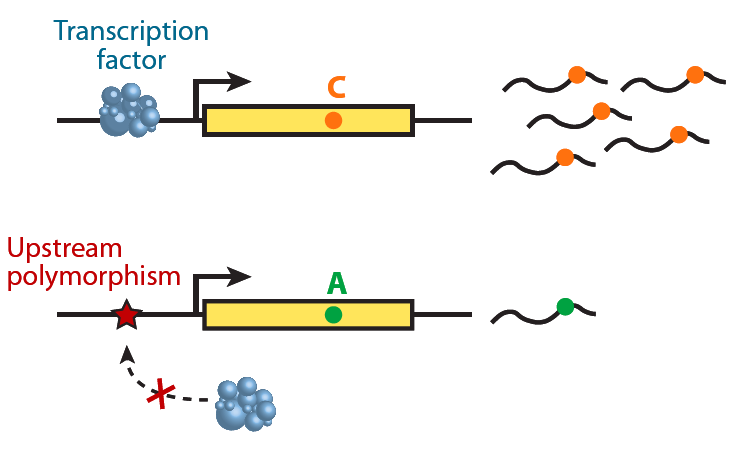 DNA 
methylation
Allelic Ratios
Allelic Ratios
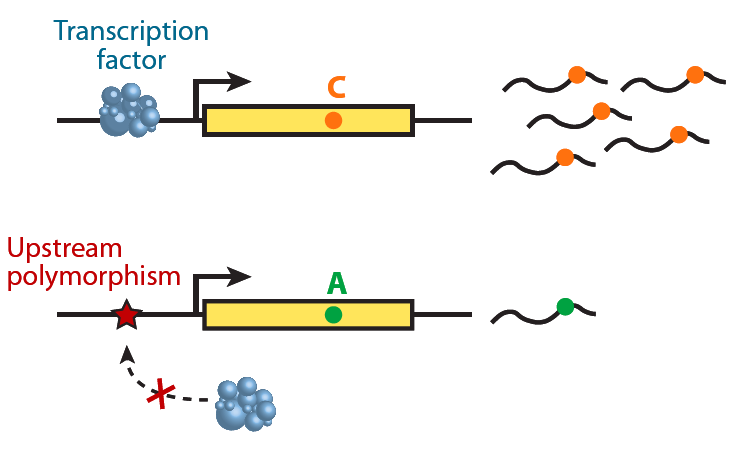 N
N
T
T
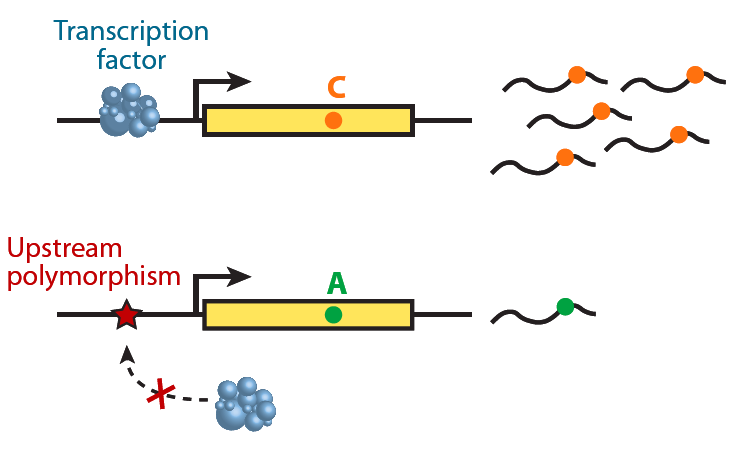 X X X
A
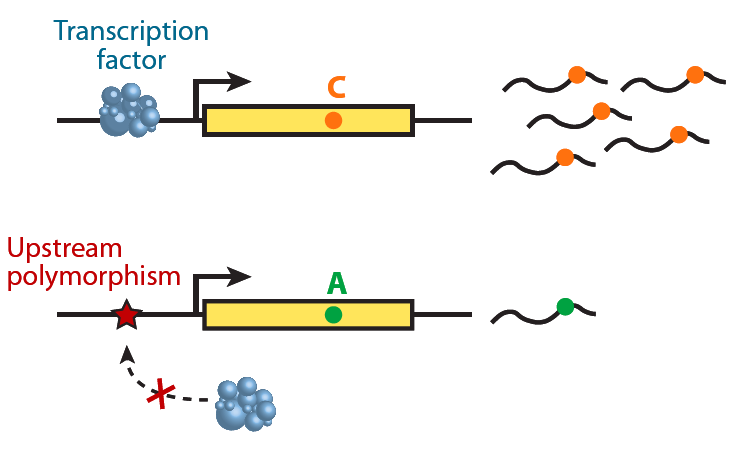 Transcribed somatic mutations are detectable
Analogous to allelic imbalance between two samples
Problem is to distinguish from clonally amplified library errors
Complexities: Lessons Learned
Heterogeneity within and across tumor types – difficult to identify rules for interpretation
High rate of abnormalities (driver vs. passenger) – prioritization of results becomes a larger challenge than detection
Quality of tissue directly impacts the quality data generated
Large scale data generation requires an analytical pipeline to ensure close to a “real-time” interpretation of the results
Confounding factors & challenges
Sample quality and quantity influences required depth of coverage and power to detect low frequency variants
Pathology report indicating tumor cellularity (ideal >70% cellularity)
SNP array-based methods can be used to estimate cellularity and ploidy to guide/interpret sequencing

Sample availability
Sample availability depends on standard of care  
Therefore, sample availability will vary with cancer type and regional treatment norms

Circulating tumor cells could result in mutant alleles showing up in normal DNA sequence
Workflow variations
Somatic Tumor / Normal Comparison
Germline / Somatic Comparison
Gene Expression
Bioinformatics
Workflows
Sample to Reads
FFPE
Deparaffinization
Sample
Reverse
cross-linking
Extraction
Enrichment
Library 
Construction
Sequencing
Cancer sequencing formats
Gene Panels (Amplicon/Enrichment) (>500x)
Tens to hundreds of loci targeted, regions where mutants are known to be associated with cancer


Whole Exome (>60x)
Fragment or paired-end approach

Whole Genome (>30X) 
Standard single chemistry whole genome approach
Mixed library whole genome approach
Shallow mate (10X) + deep targeted (30X exome) approach

Transcriptome
Single tumor sample
Paired samples
Tumor and adjacent “normal” tissue (best)
Tumor and reference normals
Pipeline for cancer genomics: Tumor + Normal
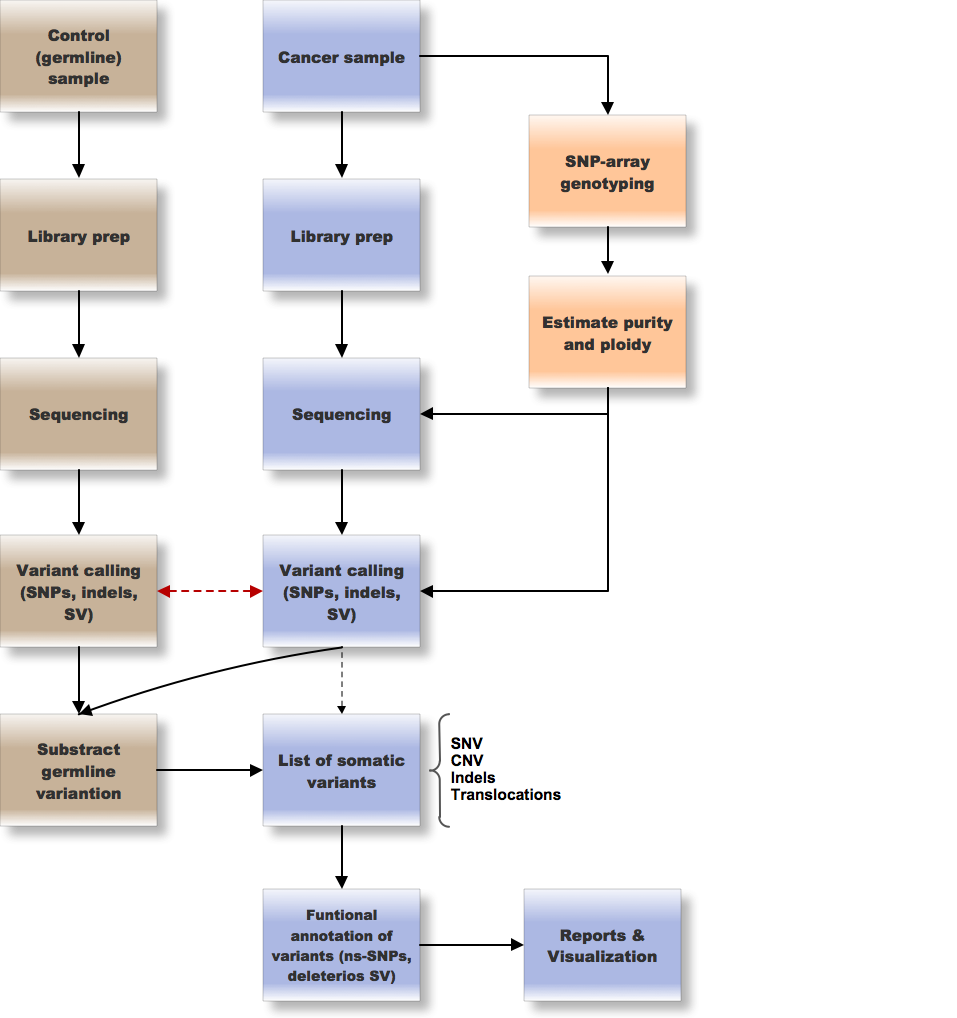 Transcriptional analysis of cancer
Due to library prep and sequencing biases, most analyses are best carried out as comparisons between two conditions (normal vs tumor)
Normal tissue samples (adjacent) are difficult to obtain
Not indicated in primary tumor resection on normal care, only by special research protocol
Adjacent tissue may not be the same tissue and may be contaminated with cancer cells
Sample amount may be limiting for small tumors
RNA can be degraded
FFPE samples
Transcription pipeline for cancer: Tumor and adjacent
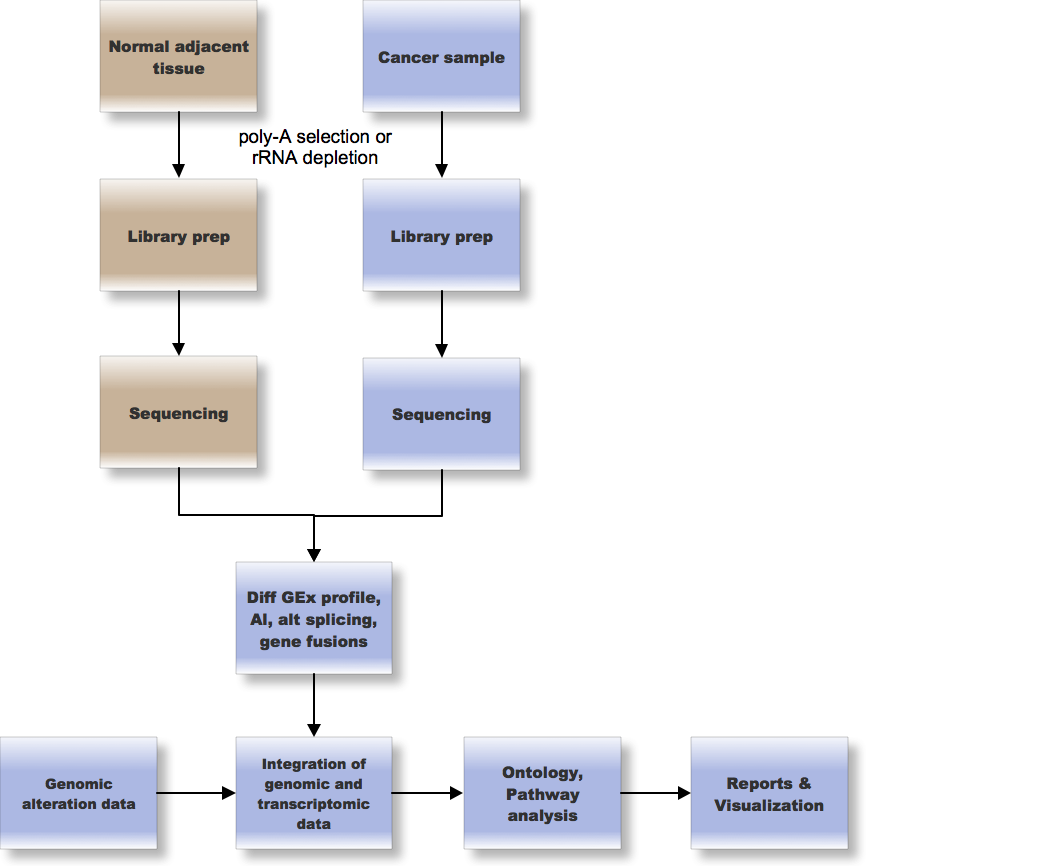 Somatic mutations in RNA
Requires high coverage of transcripts
Reduction of redundancy due to clonal amplification of fragments would make this more cost-effective
Analysis needs to work hand in hand with specific library preparation protocol
DNA sequence (tumor and normal) information if available should inform analysis
Calls on Instrument
Mapping
Variant Calling
Annotation
Interpretation
Bioinformatics
Analysis pipeline
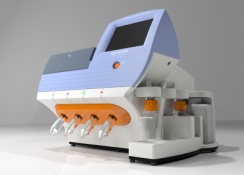 Sample Prep
Map/
Align
Detect
Annotate
Interpret
Generate Data
A standard cancer genome analysis bioinformatics pipeline is needed to discover and report all relevant somatic alterations occurring in a tumor
Alignment or Assembly
Variant detection
Point mutation detection (SNP, SNV)
Small indel (insertions, deletions, colocalized insertion/deletion)
Copy number variation
Structural variation (inversions, translocations, breakpoint resolution)
Detection requirements (for discussion)
99% of mutations as low as 5%; 10% FP?
Tabular reporting and visualization
Graphical presentation
Breadth of transcript analysis tools
Raw read alignment counts across genome and per annotation
Differential gene expression: coding and non-coding
Paired samples 
Alternative splicing
Single sample
Paired samples
Novel transcripts (non-coding RNA, exons)
Single sample
Allelic imbalance
Single samples
Paired samples
Gene Fusions
Single sample
Paired sample
Expressed mutations
Single sample
Paired sample
Integrated analyses are more powerful… and more difficult to automate
Integration of point mutation data with structural variation can dramatically change the impact of genomic alterations
Effect of gene dosage is important
Homozygous point mutation or a combination of a mutation within a region of copy number change could destroy a gene activity
Correlation of genomic alterations with gene expression pattern may point to mechanistic significance
e.g. allelic imbalance with CNV; translocations with fusion transcripts
Output of analysis algorithms should facilitate this analysis
Common indexing to genome
Content: e.g. indel sequence provided, etc.
Data formats – need to expand as this unfolds
RNA Editing
Epigenetics (Methylation, Histone modification)
Bioinformatics – Annotation
Most of the annotations are already covered in HL7 CG WG draft documents:
HL7 Version 2 Implementation Guide: Clinical Genomics; Fully LOINC-Qualified Genetic Variation Model, Release 2
May need to extend this to add other relevant annotations (e.g., COSMIC ID)
Bioinformatics – Interpretation
Greatest gap today: interpretation norms, databases and visualization

Most interpretation is expert – integration of data types and knowledge of disease, pathways, drugs, etc.
No approved sets of variant to disease/drug annotations are in common practice
Most interpretive reports are currently unstructured
Utility of interpretive reports would benefit from structure and prioritization
Standards Development Needs
Biology is complex!  We’ll need to distinguish between research, translational, and clinical uses to prioritize common clinical uses for standards development

Semantic standards for adding biological/clinical annotations to variants and evidence trails (citations)
Metrics to describe quality/uncertainty of annotations
Structured formats for interpretive reports

In order to learn, genomic data must be integrated with downstream treatment decisions and outcomes
Thank You!
© 2011 Life Technologies Corporation. All rights reserved. 
The trademarks mentioned herein are the property of Life Technologies Corporation or their respective owners.

For Research Use Only. Not intended for animal or human therapeutic or diagnostic use.
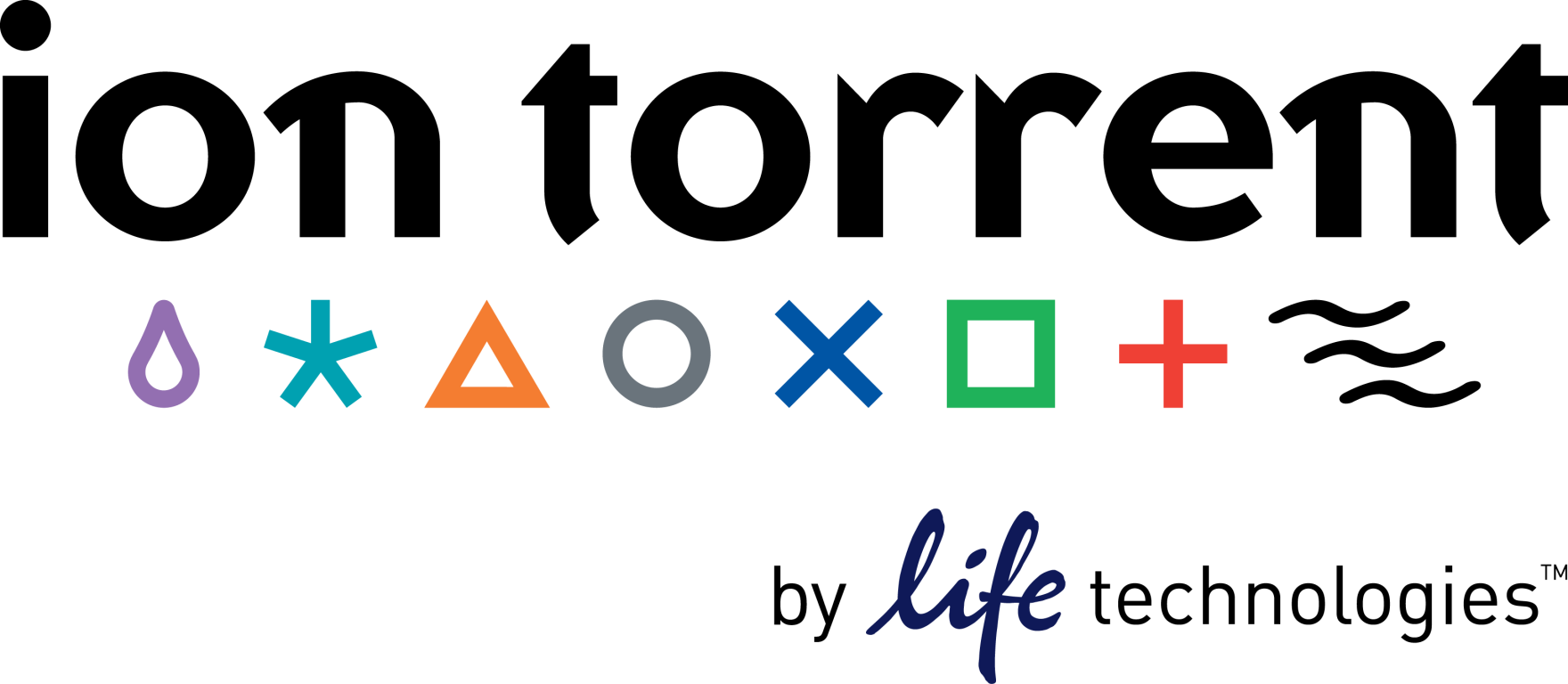 Depth of coverage example – DNA
Depth of coverage example – Somatic DNA
Depth of coverage example – RNA Transcription
Gene Fusion example
Appendix
Variant calling: DNA
CTGCTAGGCTAGGCTTAGGCATTAGGC
GGACCTGCTAGGCTAGGCTTAGGCATT
ACGTGGTAGGACCTGCTAGGCTAGGCTTAGGCATTAGGCATTGGCTTAC
Prior: 0.0001
Probability: G=0.8
                         A=0.001
                         T=0.001
                         G=0.001
Call: G/G
P-val: 0.1
Variant calling: DNA
GACCTGCTAGGCTAGGCTTAGGCATTA
CTGCTAGGCTAGGCTTAGGCATTAGGC
GGACCTGCTAGGCTAGGCTTAGGCATT
ACGTGGTAGGACCTGCTAGGCTAGGCTTAGGCATTAGGCATTGGCTTAC
Prior: 0.0001
Probability: G=0.7
                         A=0.01
                         T=0.001
                         G=0.001
Call: G/G
P-val: 0.05
Variant calling: DNA
GACCTGCTAGGCTAGACTTAGGCATTA
CTGCTAGGCTAGGCTTAGGCATTAGGC
GGACCTGCTAGGCTAGGCTTAGGCATT
ACGTGGTAGGACCTGCTAGGCTAGGCTTAGGCATTAGGCATTGGCTTAC
Prior: 0.0001
Probability: G=0.7
                         A=0.01
                         T=0.001
                         G=0.001
Call: G/G
P-val: 0.1
Variant calling: DNA
TAGGACCTGCTAGGCTAGACTTAGGC
CGTGGTAGGACCTGCTAGGCTAGACT
GACCTGCTAGGCTAGACTTAGGCATTA
CTGCTAGGCTAGGCTTAGGCATTAGGC
GGACCTGCTAGGCTAGGCTTAGGCATT
ACGTGGTAGGACCTGCTAGGCTAGGCTTAGGCATTAGGCATTGGCTTAC
Prior: 0.0001
Probability: G=0.4
                         A=0.5
                         T=0.001
                         G=0.001
Call: G/A
P-val: 0.01
Subtractive calling of somatic mutations
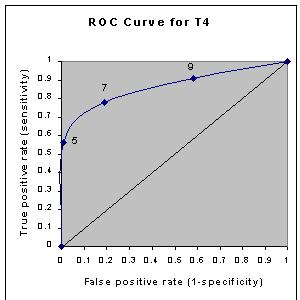 Call variants in normal sample at low stringency
 Call tumor at high stringency
 Subtract germline variants to produce a list of putative somatic mutation
High stringency calling
Low stringency calling
Trade-off between true positives and false positives in variant calling
Variant Calling: Somatic DNA Mutations
TAGGACCTGCTAGGCTAGACTTAGGC
CGTGGTAGGACCTGCTAGGCTAGACT
GACCTGCTAGGCTAGACTTAGGCATTA
CTGCTAGGCTAGGCTTAGGCATTAGGC
GGACCTGCTAGGCTAGGCTTAGGCATT
ACGTGGTAGGACCTGCTAGGCTAGGCTTAGGCATTAGGCATTGGCTTAC
TAGGCTT
Germline :
TAGGCTT
Probability: G=0.5
                   A=0.5
                   T=0
                   G=0
Priors: G=0.997
            A=0.001
            T=0.001
            G=0.001
Call: A
P-val: 0.001
Variant Calling: Somatic DNA Mutations
TAGGACCTGCTAGGCTAGACTTAGGC
CGTGGTAGGACCTGCTAGGCTAGACT
GACCTGCTAGGCTAGACTTAGGCATTA
CTGCTAGGCTAGGCTTAGGCATTAGGC
GGACCTGCTAGGCTAGGCTTAGGCATT
ACGTGGTAGGACCTGCTAGGCTAGGCTTAGGCATTAGGCATTGGCTTAC
TAGACTT
Germline :
TAGGCTT
Probability: G=0.5
                   A=0.5
                   T=0
                   G=0
Call: No call
P-val: 0.0001
Priors: G=0.5
            A=0.5
            T=0
            G=0
Variant Calling: Somatic RNA Mutations
GACCTGCTAGGCTAGACTTAGGCATTA
GACCTGCTAGGCTAGACTTAGGCATTA
Same start point
GACCTGCTAGGCTAGACTTAGGCATTA
CTGCTAGGCTAGGCTTAGGCATTAGGC
GGACCTGCTAGGCTAGGCTTAGGCATT
ACGTGGTAGGACCTGCTAGGCTAGGCTTAGGCATTAGGCATTGGCTTAC
Probability: G=0.9
                   A=0.001
                   T=0.001
                   G=0.001
Call: G
P-val: 0.01
Variant Calling: Somatic RNA Mutations
TAGGACCTGCTAGGCTAGACTTAGGC
CGTGGTAGGACCTGCTAGGCTAGACT
GACCTGCTAGGCTAGACTTAGGCATTA
High depth required
GACCTGCTAGGCTAGACTTAGGCATTA
GACCTGCTAGGCTAGACTTAGGCATTA
CTGCTAGGCTAGGCTTAGGCATTAGGC
GGACCTGCTAGGCTAGGCTTAGGCATT
ACGTGGTAGGACCTGCTAGGCTAGGCTTAGGCATTAGGCATTGGCTTAC
Probability: G=0.9
                   A=0.001
                   T=0.001
                   G=0.001
Call: A
P-val: 0.001
Gene Fusions Transcripts
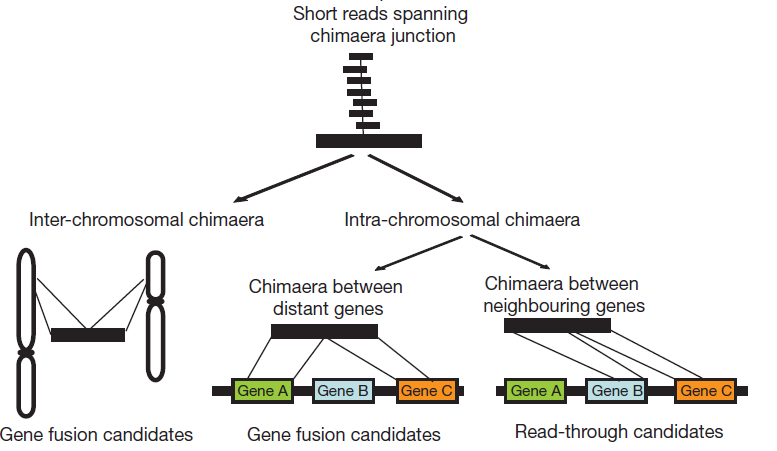 [Maher 2009]